Využívání sociálních sítí ve vzdělávání
Ing. Anna Cidlinová
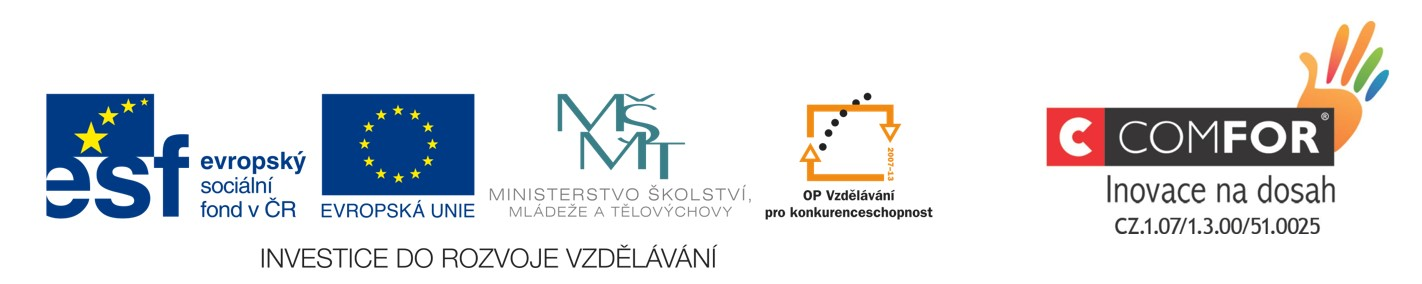 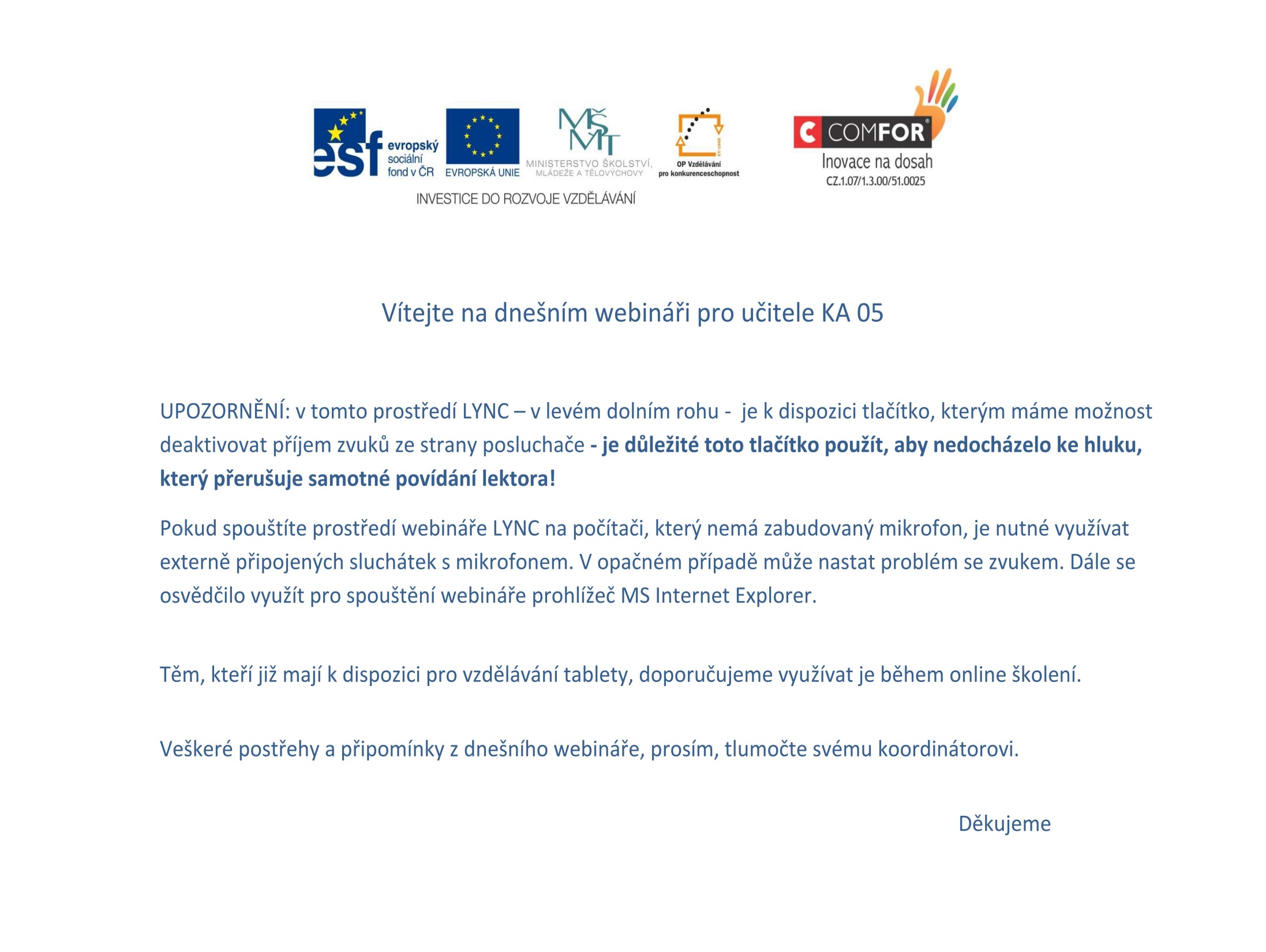 Obsah webináře
sociální sítě - co to je?

rizika sociálních sítí

škola a sociální sítě
na co je třeba žáky upozornit ve vztahu k sociálním sítím
proč využívat sociální sítě ve školách
jak využívat sociální sítě ve školách 

konkrétní příklady využití sociálních sítí a vybraných aplikací pro vzdělávání
Co jsou sociální sítě?
kombinace specializované webhostingové služby a specializovaného vyhledávače
místo na internetu k setkávání lidí, sdílení zážitků, obsahu
registrovaným uživatelům umožňují:
vytvoření osobního či firemního profilu, 
komunikaci – soukromě (mezi dvěma uživateli) x hromadně (mezi uživatelem a skupinou s ním propojených dalších uživatelů)
sdílení informací, fotografií, videí
vytváření skupin 

mnoho typů sociálních sítí

nejznámější sociální sítě: Facebook, Twitter, Instagram, Google+, Myspace, Linkedin, Spolužáci.cz
Sociální sítě
zdroj: http://socialni-site.kadaza.cz/
Rizika sociálních sítí
to, co o sobě či našich známých zveřejníme, už obvykle nelze vzít zpět 

zveřejněné informace mohou být využity k trestné činnosti 
odjezd na dovolenou → vykradený byt
vydírání, manipulace dětí

zakládání profilů pod falešným jménem

zveřejněné fotografie dětí = cenný artikl pro pedofily 

snadné šíření nepravdivých informací (hoax)

kyberšikana
Škola a sociální sítě
Na co je třeba žáky upozornit?
možná rizika, která se vstupem do virtuálních sociálních sítí souvisejí

rady pro bezpečné používání sociálních sítí 
	http://www.bezpecnyinternet.cz/zacatecnik/socialni-site/rady.aspx


je třeba žákům zdůrazňovat, že počítač s internetem je z hlediska vzdělání především pracovní nástroj, který nám má umožnit řešení pracovních povinností a získávání informací
Proč využívat sociální sítě ve školách?
žijeme v digitálním věku

rozšíření obzorů žáků a studentů

vyučovací hodiny odpovídající principům a standardům moderního vyučování

získání a udržení pozornosti žáků

znovu probuzení zájmu žáků o historii, politiku a kulturu

použití moderních technologií učitelem → zvýšení respektu žáků k učiteli
Využití sociálních sítí
sociální sítě je možné ve škole využívat v následujících oblastech:
ve výuce jako prostředek k mapování politické, ekonomické a kulturní situace,
v domácí přípravě jako nástroj doučování a konzultací mezi učitelem a žáky a mezi žáky navzájem,
v sociální oblasti jako nástroj pro zlepšení vztahů mezi spolužáky,
pro komunikaci mezi rodiči a školou a mezi rodiči navzájem.
Využití sociálních sítí ve výuce
Twitter  
získání nejnovějších informací ze světa
informace ve velmi koncentrované podobě → zadávání úkolů, zdroj informací pro projektovou výuku
informace často v AJ →  využití ve výuce jazyků

Facebook, Spolužáci.cz
umožňují vytvářet uzavřené skupiny → vytváření kolektivních projektů  

výhoda:  možnost zachytit zájem žáků o nové technologie a využít ho pro rozšíření didaktických metod
Využití sociálních sítí v domácí přípravě
sociální sítě umožňují komunikaci učitele s vytvořenými skupinami žáků či jednotlivými žáky  

poskytnutí rad rodičům, kteří se snaží dohlédnout na domácí přípravu žáků

zvýšení efektivity výuky, větší dynamika prezenční výuky

předpoklady: 
skupiny v dané sociální síti vytvořené učitelem vhodným způsobem
závazná pravidla pro práci těchto skupin
využití tvořivosti žáků a jejich zkušeností z práce s internetem
Sociální sítě jako nástroj pro zlepšení vztahů mezi spolužáky
propojení žáků ve třídě mezi sebou a propojení mezi žáky vyšších a nižších tříd →  pocit sounáležitosti s danou školou

aktivizace žáků k společným akcím v reálném světě
pomoc učitelů při hledání iniciátorů akce a adekvátní náplně

realizace diskusí na různá společenská témata (drogy, rasismus, ...)
analýza a úprava sociálních vztahů ve skupině
Sociální sítě jako nástroj pro komunikaci mezi rodiči a školou a mezi rodiči navzájem
problémem současné školy je komunikace mezi školou a rodiči
změny interakce rodič – učitel
komunity rodičů jako oponentů školy

řešení: heterogenní skupina žáků, rodičů a učitelů
využívání žáků, kteří umí objektivně popsat situaci ve třídě
zlepšení klimatu ve třídě i ve škole 

je vhodné kombinovat informace pro rodiče, žáky, zadávání domácích úkolů, jejich společné řešení a doučování v jedné síti → snížení napětí mezi školou a rodinou
Přínos využívání sociálních sítí ve školách
využívání sociálních sítí vhodným způsobem snižuje riziko plynoucí z nekontrolované účasti mládeže v sociálních sítích

používáním sociálních sítí žáky a rodiči vzniknou informovaní účastníci připravení čelit rizikům, která sociální sítě otevírají
Příklady praktického využití sociálních sítí a vybraných aplikací ve výuce
Inspirace
pokud chcete využívat sociální sítě a další aplikace ve výuce inspiraci naleznete například na webových stránkách: 

PEPOUŠův nápadník aneb Co by nemělo zmizet v propadlišti internetu (PEPOUŠ = PEdagog POsedlý Učitelským Šílenstvím) → http://inapadnik.blogspot.cz/ 

GEG ČR (Google EDU Group) je neformální společenství pro podporu využívání Google technologií ve vzdělávání → http://www.uctesnami.cz/

Metodický portál inspirace a zkušenosti učitelů → http://spomocnik.rvp.cz/

http://www.itveskole.cz/

Metodický blog angličtináře Terryho Heicka z Louisville v Kentucky → http://www.teachthought.com/
Te@chthought
metodický blok

nabízí podporu hlavně učitelům, kteří chtějí jít s dobou a přivést nové metody a trendy

informuje o spoustě zajímavých výukových postupů, aplikací, evaluačních nástrojů využitelných ve výuce

podstatu přístupu Te@chthought charakterizuje výzkum Jackie Gerstein, ze kterého vyplynulo 9 základních rolí, které studenti očekávají od pedagogů

doporučeno využití videí ve výuce

skutečné příklady práce studentů a ukázky nejlepších bezplatných aplikací
zdroj: http://clanky.rvp.cz/clanek/c/Z/19715/te-chthought-zdroj-inspirace-pro-ucitele.html/
Doporučení
počítejte s tím, že ne vždy musí vše 100% fungovat a při plánování tedy vždy mějte i nějaký záložní plán

také se vždy předem pokuste ověřit funkčnost aplikací
Twitter - možnosti využití ve výuce
„šeptání pro nesmělé“ - rychlé zjištění získaných znalostí
učitel položí zásadní otázku k učivu a žáci prostřednictvím svého účtu odpovídají
důležité je, aby byly všechny odpovědi propojeny jedním hashtagem
	(hashtag = slovo nebo fráze označená křížkem # ) 
ideální pro větší počet studentů
tato aktivita vyhovuje především studentům, kteří by se nedokázali mezi svými spolužáky prosadit - navíc takto mají možnost odpovědět všichni
doporučení:  Učitel sleduje odpovědi na monitoru. Zobrazí je prostřednictvím dataprojektoru až poté, co všichni žáci (nebo většina) odpoví
k zobrazení streamu můžete využít například aplikaci http://twijector.com/
Twitter - možnosti využití ve výuce
rozvoj komunikačních dovedností 
v cizím jazyce - stačí pouze vyhledat třídu/učitele, který bude spolupracovat v zahraničí, komunikace o obecných nebo zadaných tématech

v mateřském jazyce - zaměření na argumentaci, spisovné vyjadřování apod.
Twitter - možnosti využití ve výuce
zeměpis s Twitterem
podmínkou úspěšného využití jsou:
profil učitele na Twitteru,
dataprojektor nebo interaktivní tabule ve třídě,
připojení na internet,
mapa světa a špendlíky (nebo jiné pomůcky k označování míst na mapě).

žáci sledují odkud chodí odpovědi na jejich otázku a označují tato místa na mapě světa
Twitter - možnosti využití ve výuce
sledování konkrétních účtů na Twitteru v souvislosti s tím, jaké učivo je zrovna probíráno
od učitele to tedy vyžaduje v závislosti na oblast výuky propátrat Twitter a vytipovat zajímavé účty, které jsou jednak živé, aby v potřebných intervalech přibyl alespoň jeden tweet, a jednak takové, které podávají informace, se kterými lze v hodině pracovat
Blog
co je to blog?

aplikace pro vytvoření blogu: Blogger, WordPress, EduBlogs, Kidblog

nápady na třídní blog:
blog o četbě,
blog se studentskými pracemi,
blog s tipy na výlet,
blog k rozšíření obzorů spolužáků,
blog o hudbě,
blog pro komunikaci s rodiči, aj.

příklad:	dějepisný blok
			http://kidblog.org/dejepis/
Pinterest
k čemu slouží Pinterest?

příklad praktického využití Pinterestu ve výuce přírodopisu
Použité zdroje
Cz.nic, © 2012-2014. Rizika sociálních sítí. Jak na internet. [online] Dostupné z:                                                                     <http://www.jaknainternet.cz/page/1185/rizika-socialnich-siti/> [cit. 2015-03-15]. 

GEG ČR. Učte s námi. [online] Dostupné z: <http://www.uctesnami.cz/> [cit. 2015-03-15].

HODÁL, Pavel, 2014. Přišpendlete si kopretinu na Pinterest. [online]. Dostupné z:                                                               <http://tybrdo.cz/prispendlete-si-kopretinu-na-pinterest> [cit. 2015-03-15].

KHAS, Miloslav, 2015. 8 tipů pro výuku online. [online]. Dostupné z:                                      <http://spomocnik.rvp.cz/clanek/19529/8-TIPU-PRO-VYUKU-ONLINE.html> [cit. 2015-03-15].

KHAS, Miloslav, 2015. Mají sociální sítě ve škole své místo? [online] Dostupné z:                                      <http://spomocnik.rvp.cz/clanek/19279/MAJI-SOCIALNI-SITE-VE-SKOLE-SVE-MISTO.html>                                  [cit. 2015-03-15].

PEPOUŠův nápadník, © 2015. Bloguji- bloguješ- blogujeme. [online] Dostupné z:                                                        <http://inapadnik.blogspot.cz/2010/03/bloguji-blogujes-blogujeme.html> [cit. 2015-03-15].

PEPOUŠův nápadník, © 2015.  Twitter (sociální sítě) na všech stupních vzdělávání a smysluplně. [online] Dostupné z: <http://inapadnik.blogspot.cz/2013/09/twitter-socialni-site-na-vsech-stupnich.html>                           [cit. 2015-03-15].

PEPOUŠův nápadník, © 2015. Vzdělávání s Twitterem (doplněno). [online] Dostupné z:                                                               <http://inapadnik.blogspot.cz/2015/01/vzdelavani-s-twitterem-doplneno.html > [cit. 2015-03-15].

RAMBOUSKOVÁ, Jitka, 2014. Jak celý rok dějepisně blogovali. [online] Dostupné z:                                                                <http://www.cojsemvyzkousela.cz/?p=963> [cit. 2015-03-15].

STARÁ, Kristýna, 2015. Te@chthought – zdroj inspirace pro učitele. [online] Dostupné z:                                                       < http://spomocnik.rvp.cz/clanek/19715/TECHTHOUGHT---ZDROJ-INSPIRACE-PRO-UCITELE.html> [cit. 2015-03-15].

STRACH, Jiří, 2010. Sociální sítě a jejich vliv na změny použití internetu ve škole. Škola a zdraví pro 21. století: Výchova ke zdraví: souvislosti a inspirace. 1. vyd. Evžen Řehulka (ed.). Brno: MSD, 2010, s. 85-93. ISBN 9788073921323.
Děkuji Vám za pozornost
Anna Cidlinová: anna.cidlinova@gmail.com